Capital coa set up
Coa Table setup for capital projects
GA1003 – Department Table
		  This does not have to be the same as the project
		  number
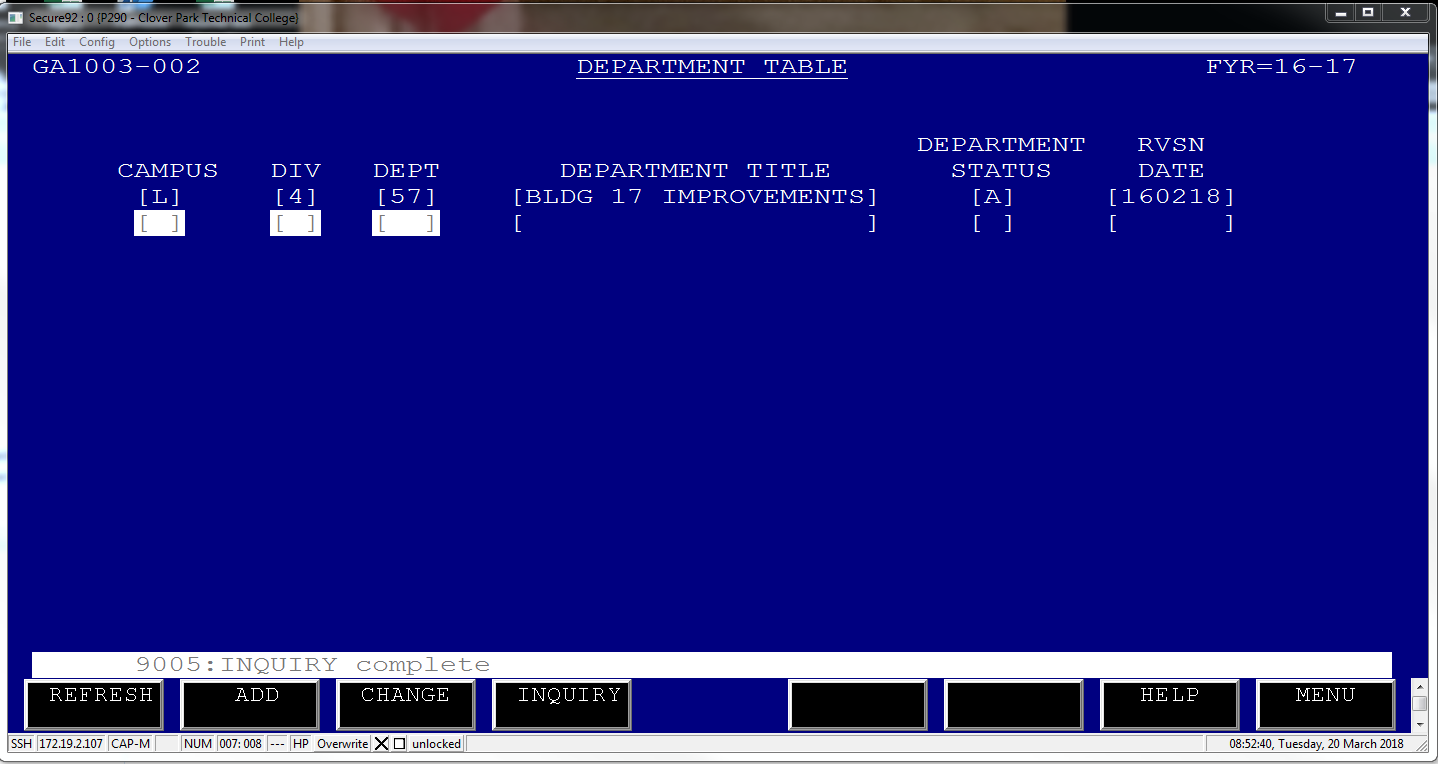 GA1042 – Project Number Table
		  This does have to be the same as the project
		  number
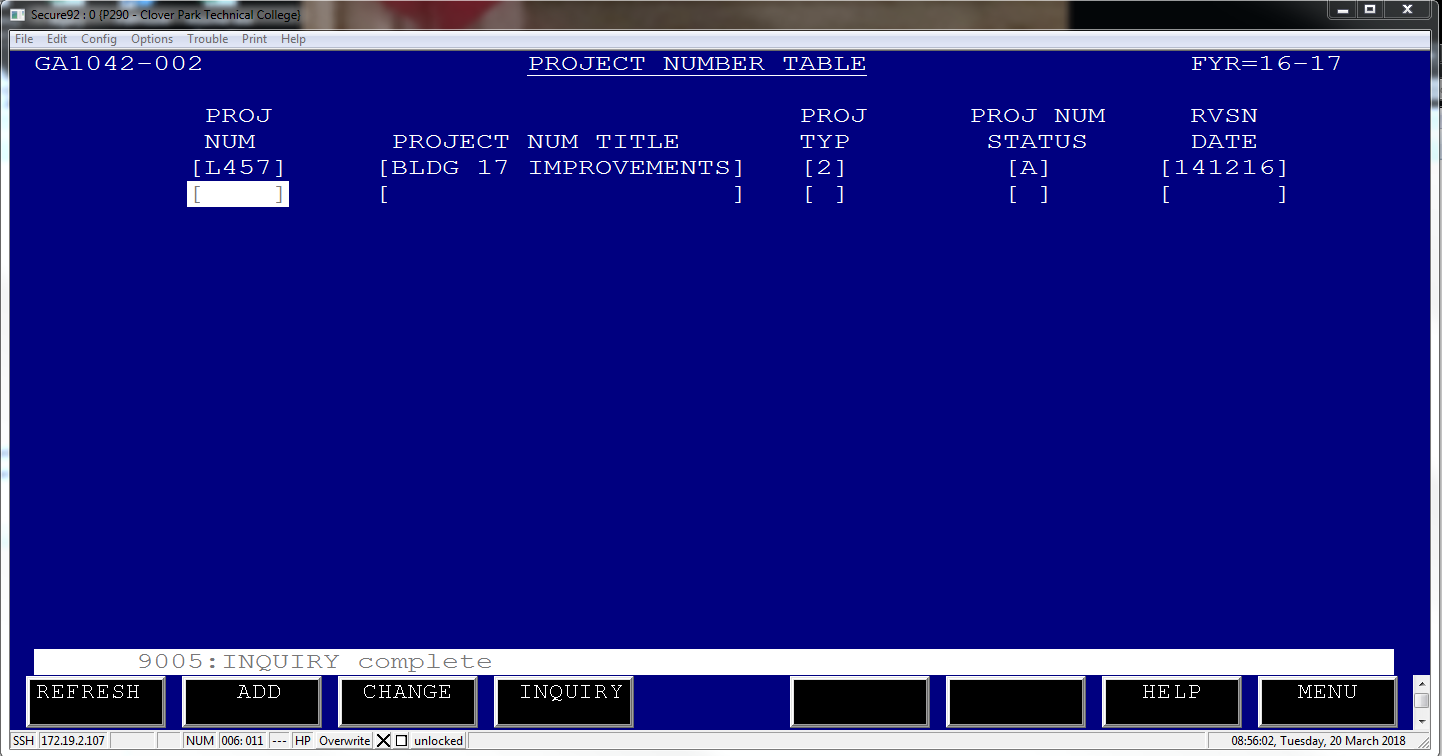 PM1002 – Capital Projects Control Table
		  This ties your project number to funding     			  source.
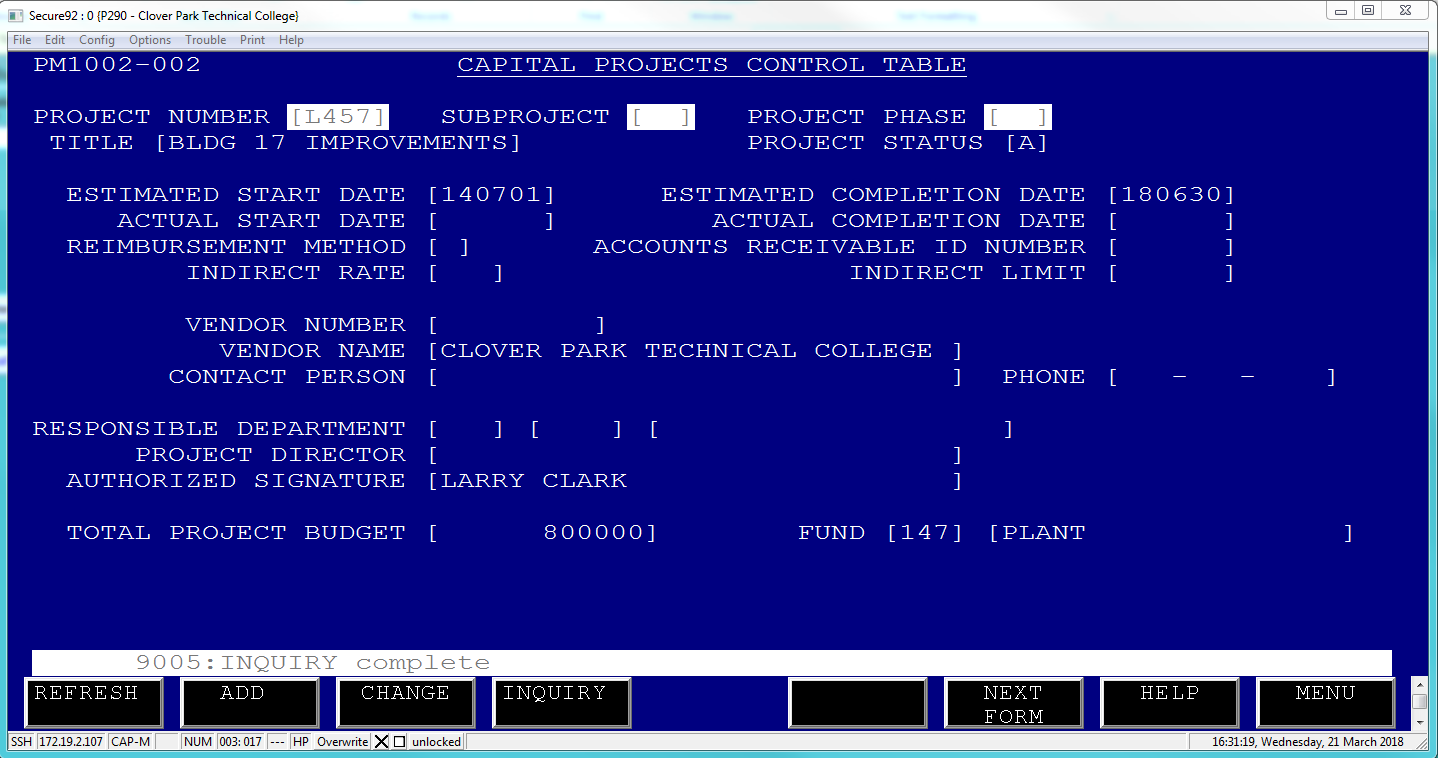 GA1092 – Organization Table
		  This table allows you to tie the project, sub-			  project and phase number to your org code
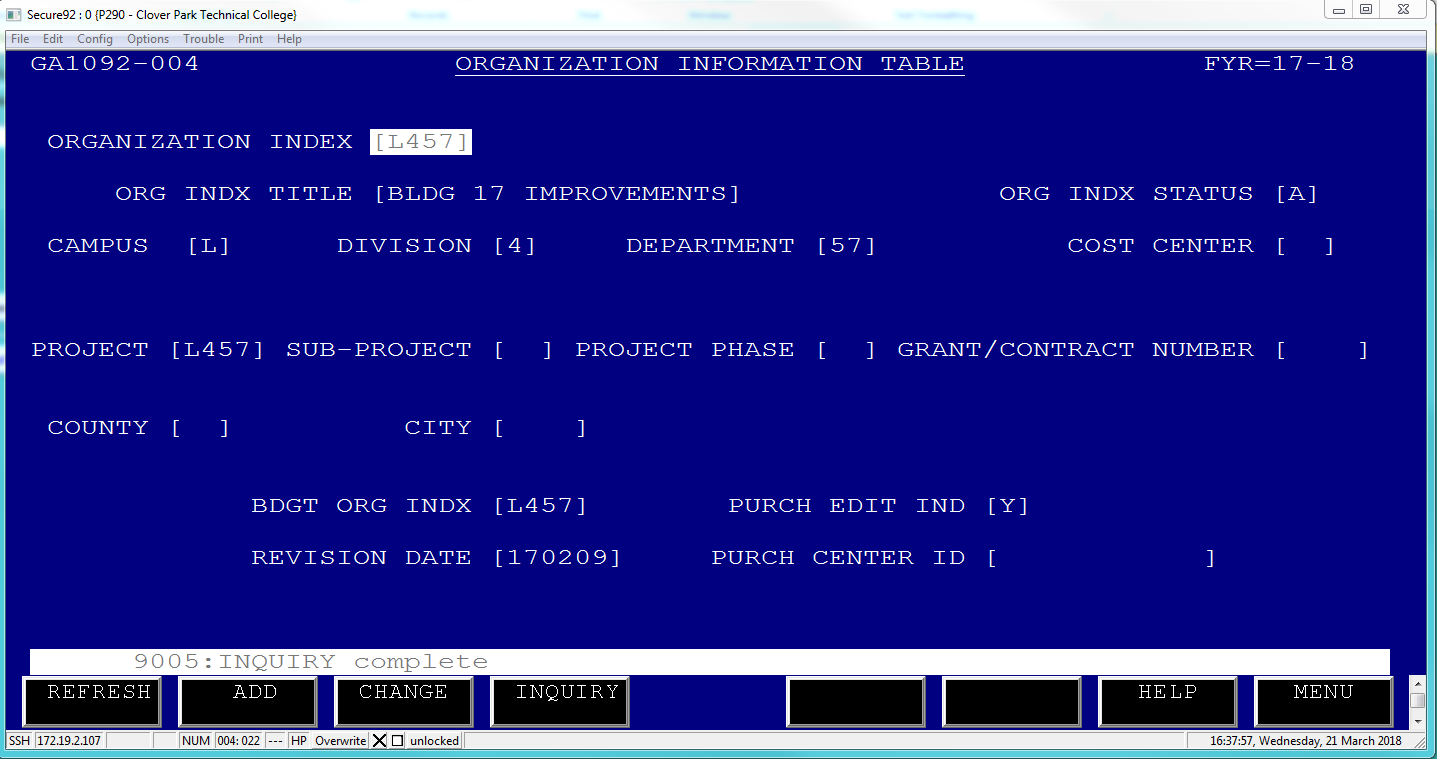 GA1062 – Program Index/Org Index Table
		  This table allows you to identify what type of 		  account this is.  Whether it’s a grant (GC), 			  Capital Project (CP) of general ops.  You can 		  also indicated whether it’s federal vocational 		  funding.
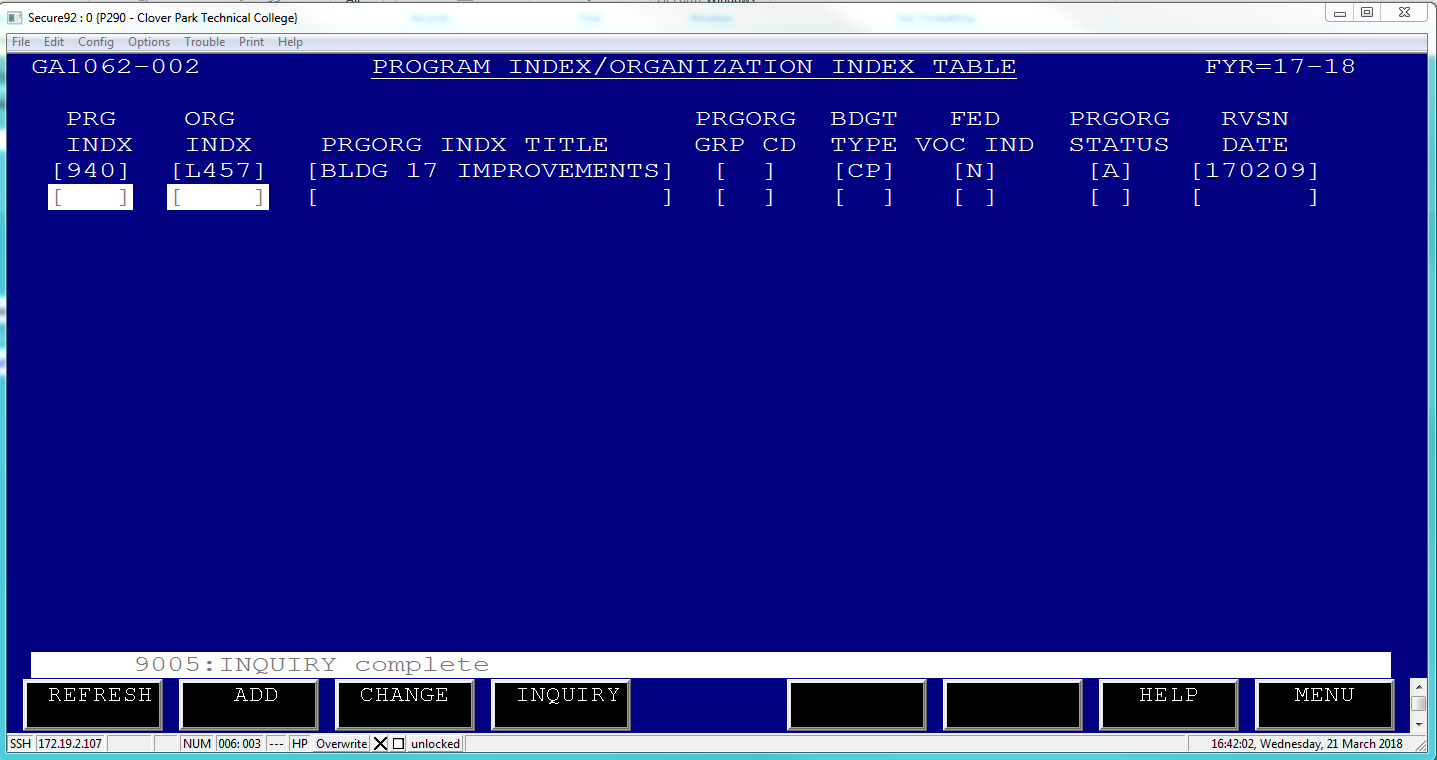